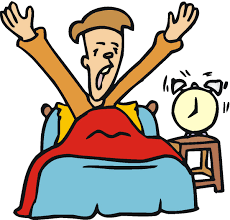 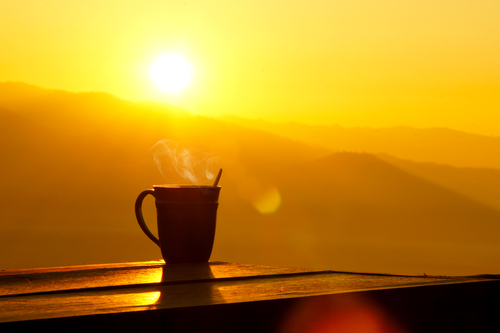 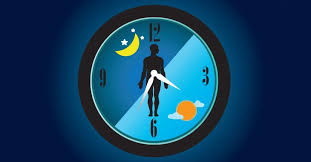 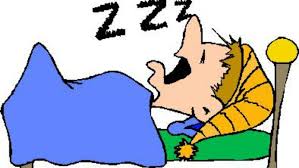 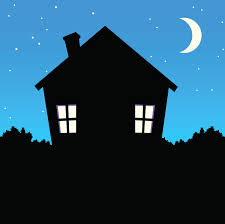 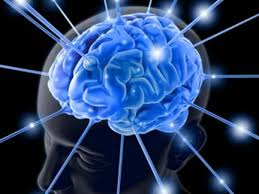 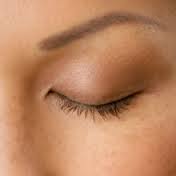 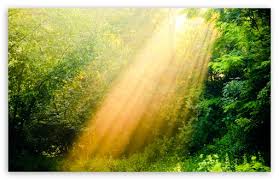 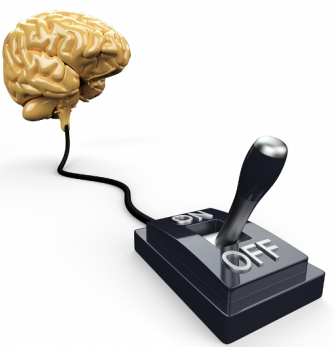 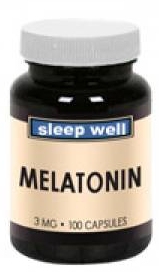 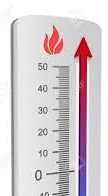 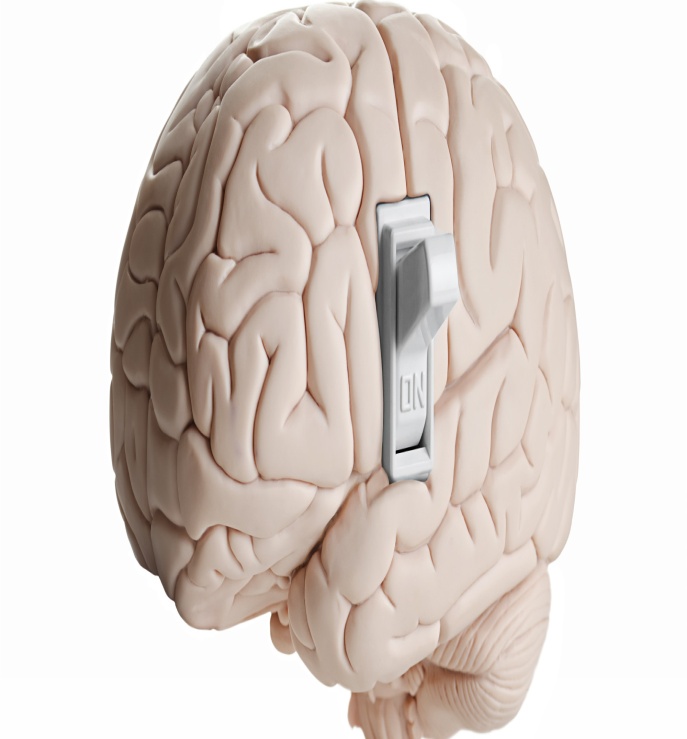 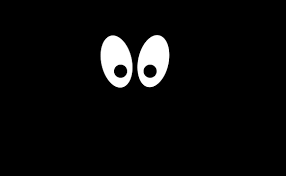 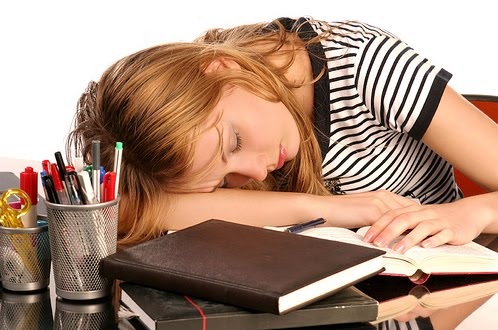 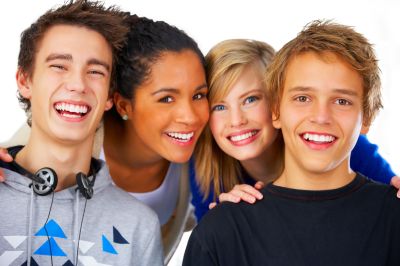 9 hours


7 hours
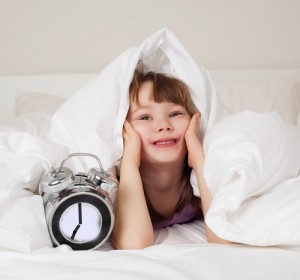 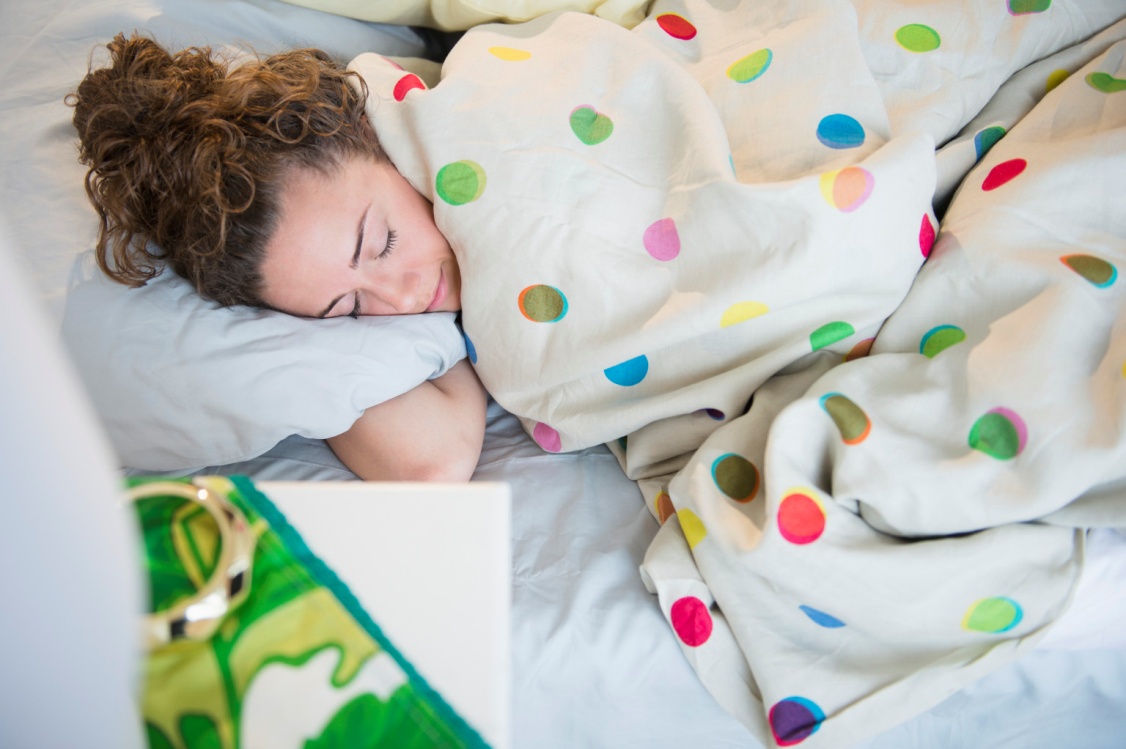 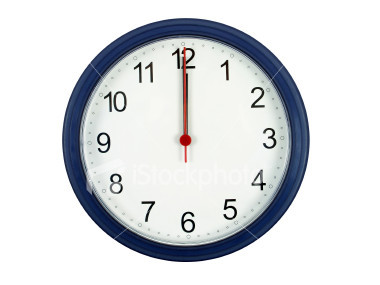 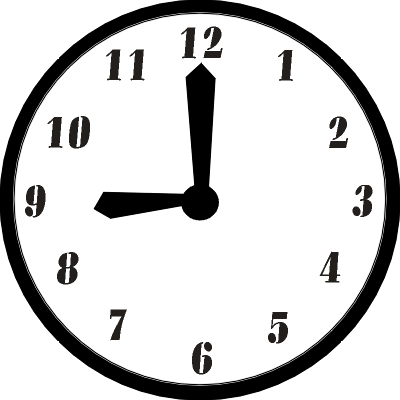 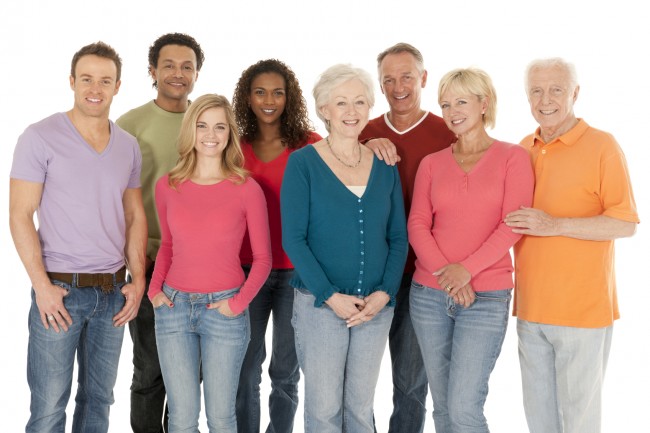